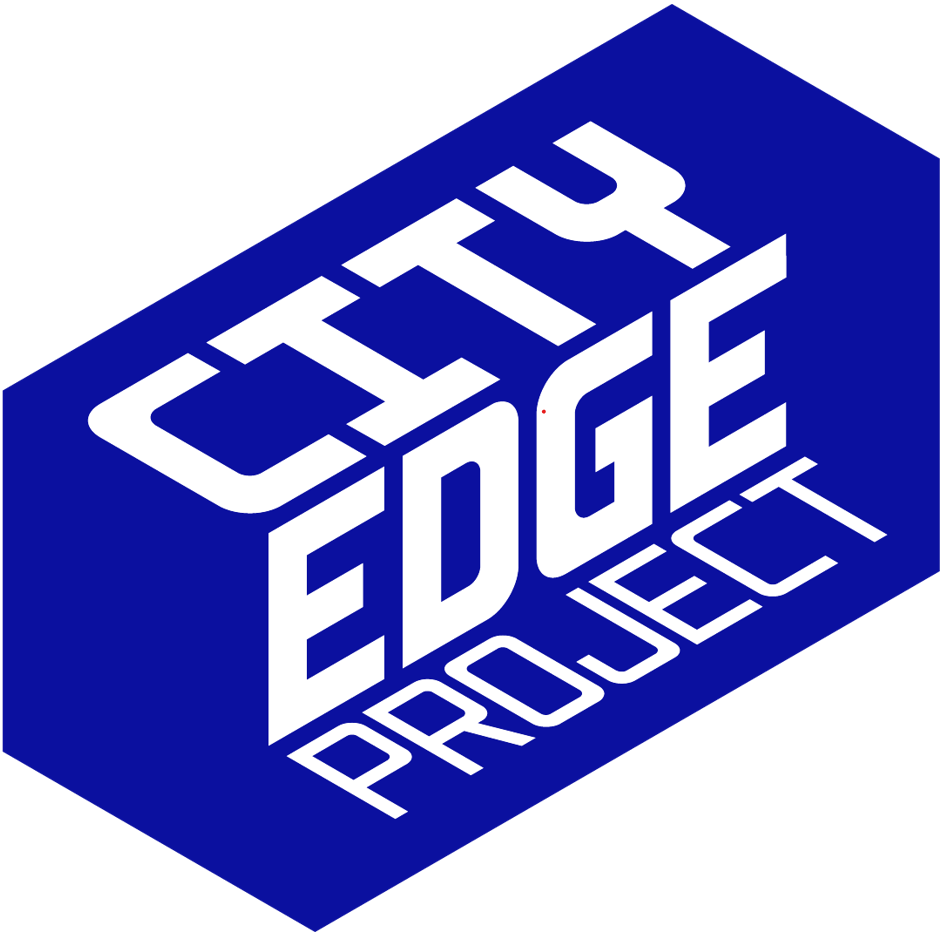 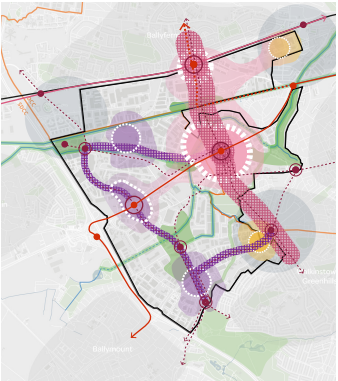 City Edge Project:Update
LUPT SPC
 24th February 2022
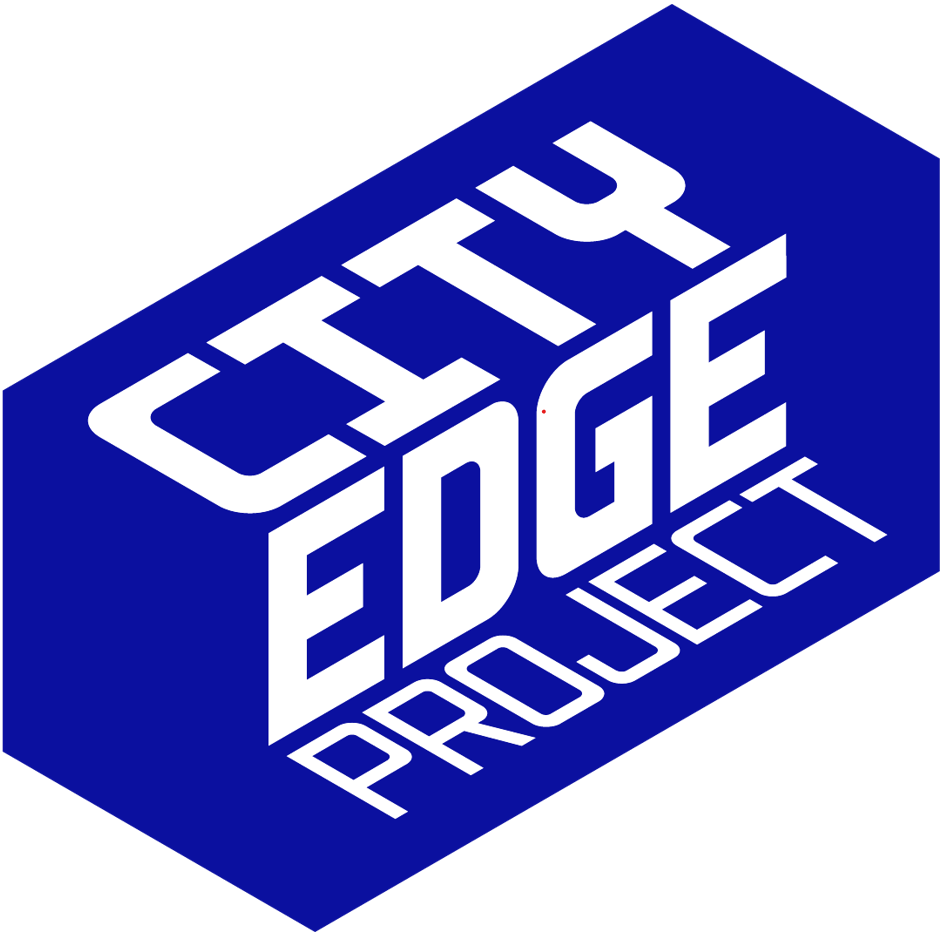 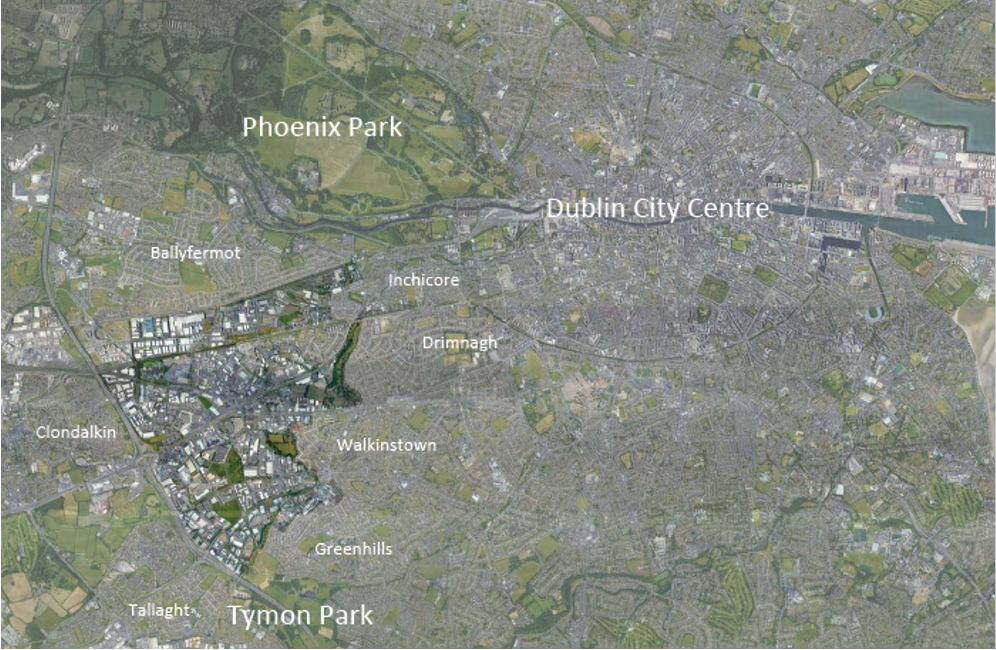 City Edge Project area in context of surrounding areas and Dublin City Centre
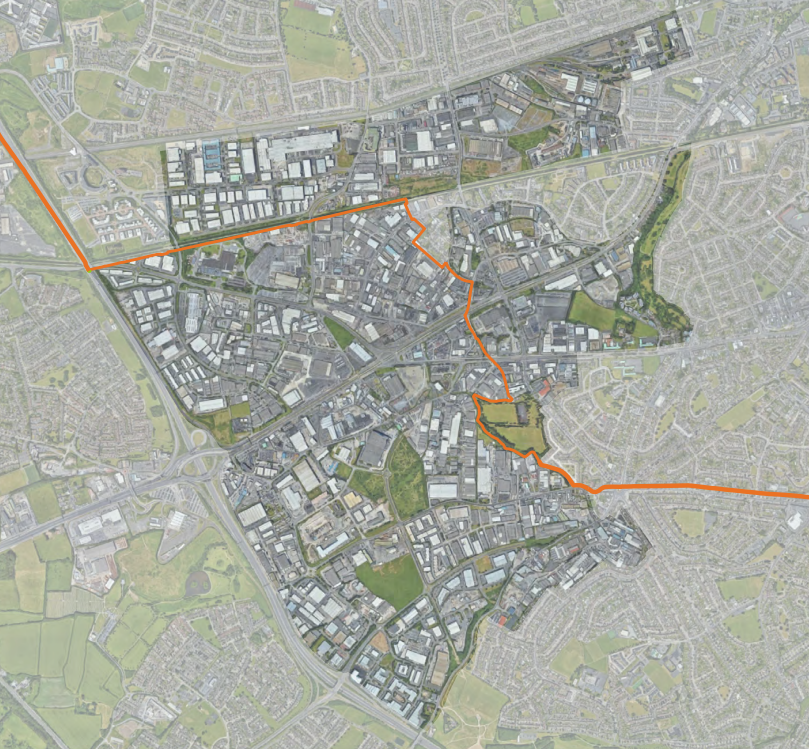 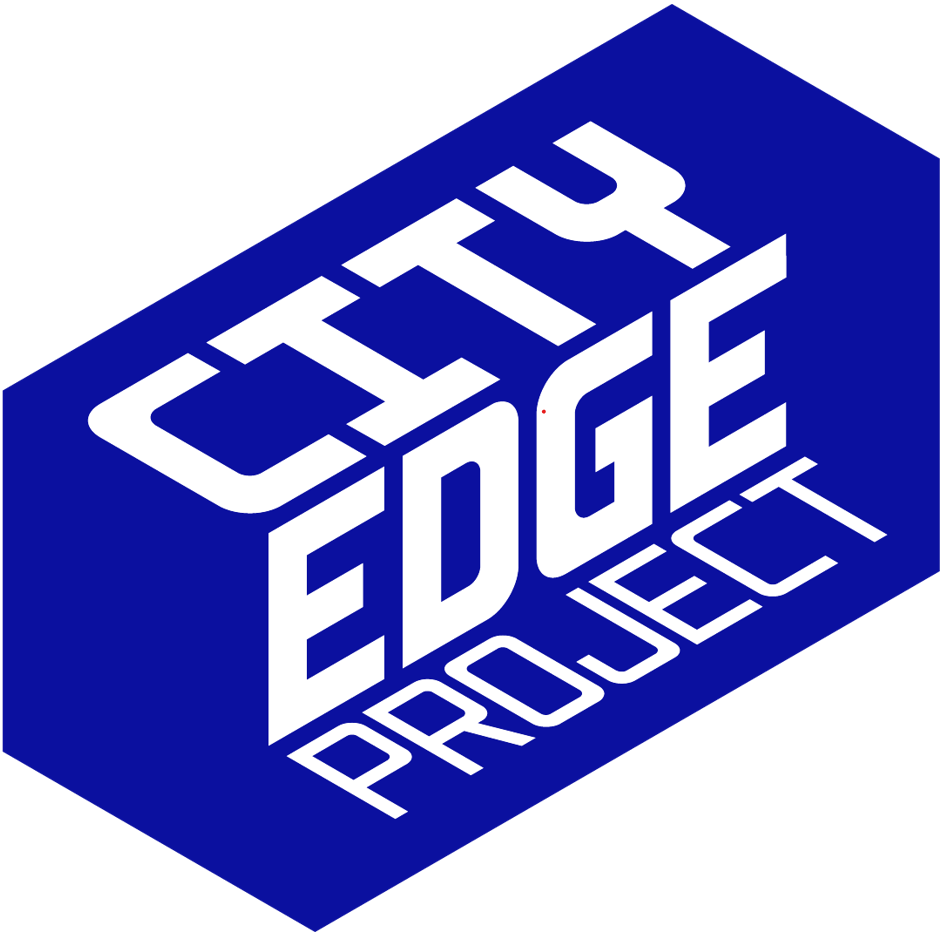 DCC
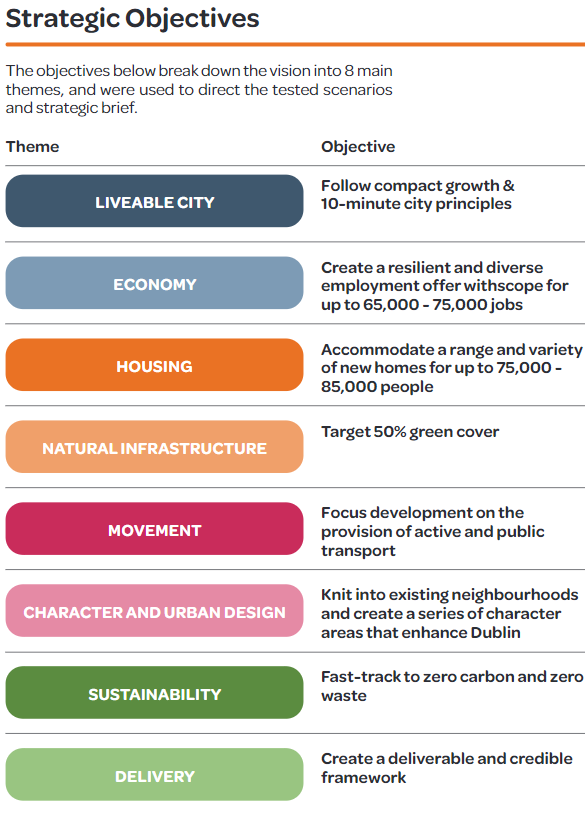 DCC
SDCC
SDCC
City Edge Project area showing boundary between SDCC and DCC jurisdictions
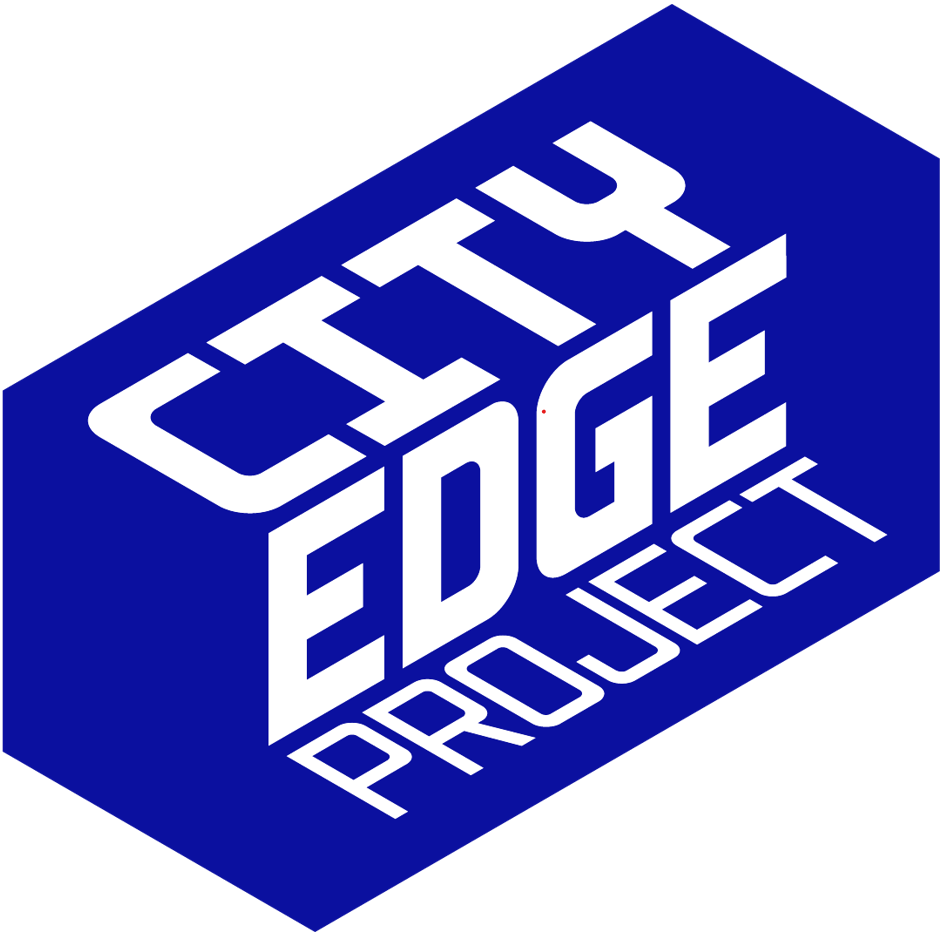 Housing Analysis
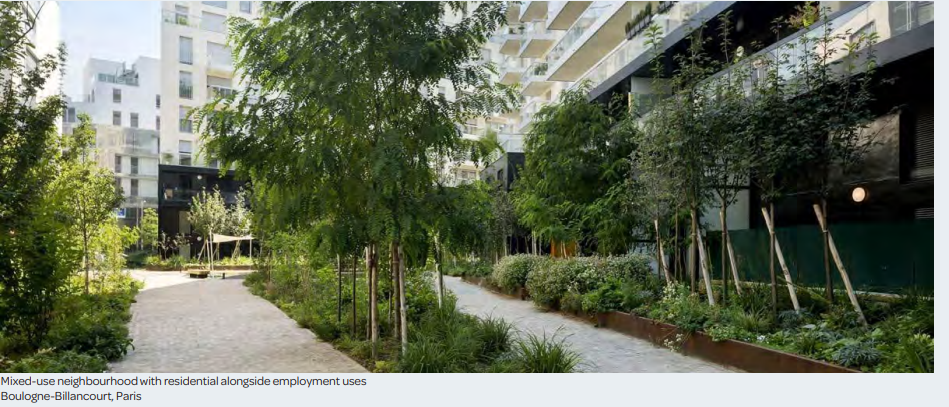 Housing Analysis
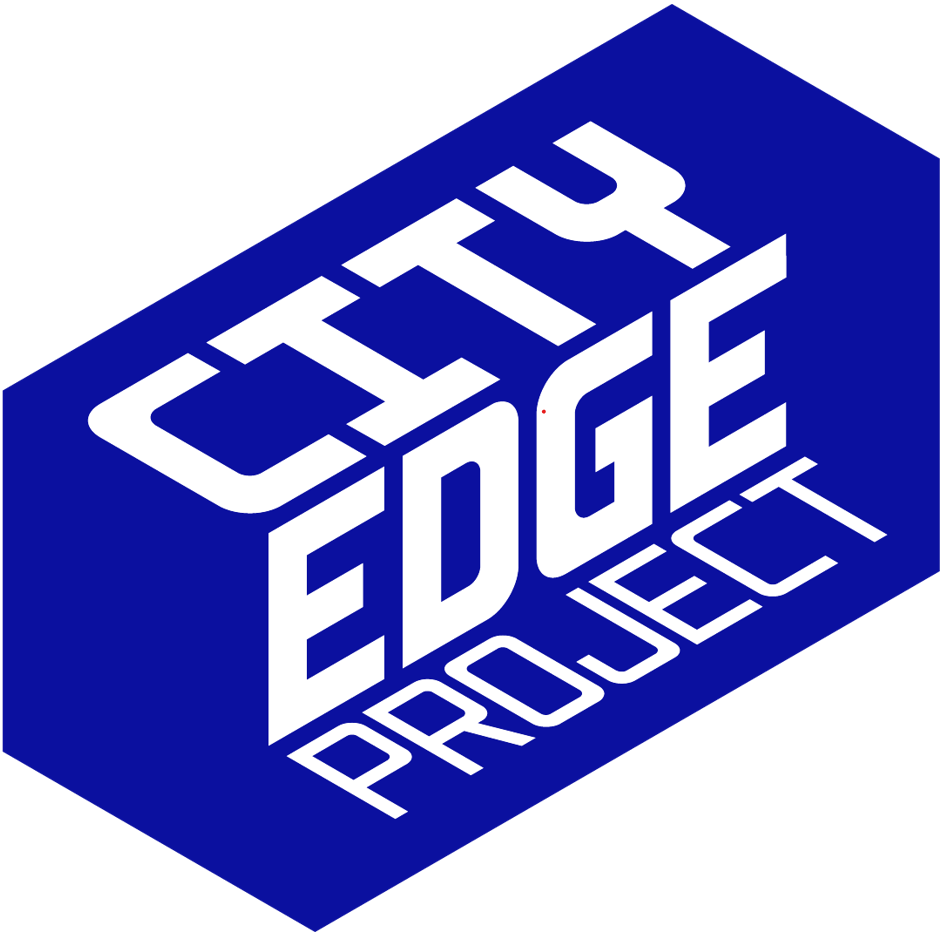 Review of permissions within the City Edge area.
Review of international case studies.
Tenure Type – social housing, private rental, cost rental, affordable, private owned, etc.
Dwelling Mix – mix of sizes and tenures; accommodation for older people and students, etc.
Typologies – apartments, houses, residential with employment and mixed use, etc.
Density – will vary according to location.
Quantum – how much housing is required? RSES figures/CDP figures are not reflective.
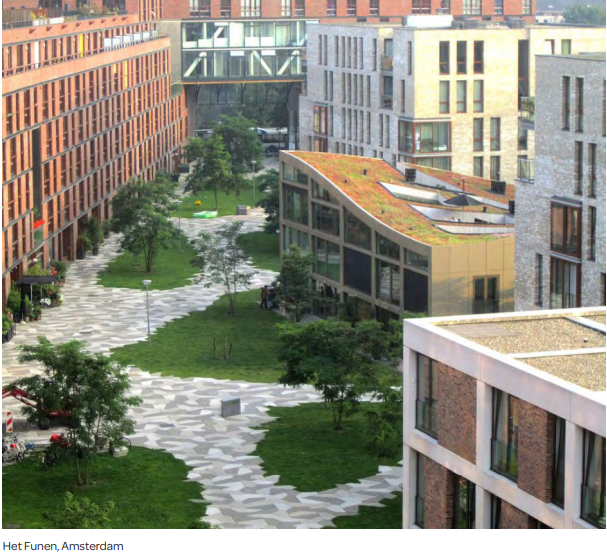 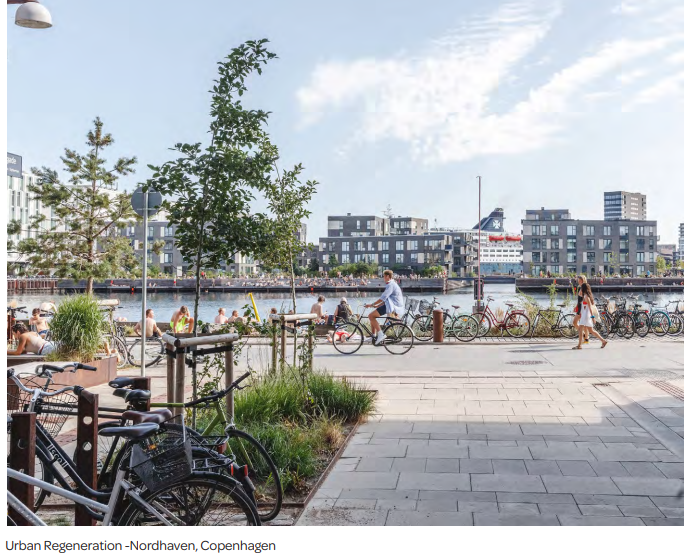 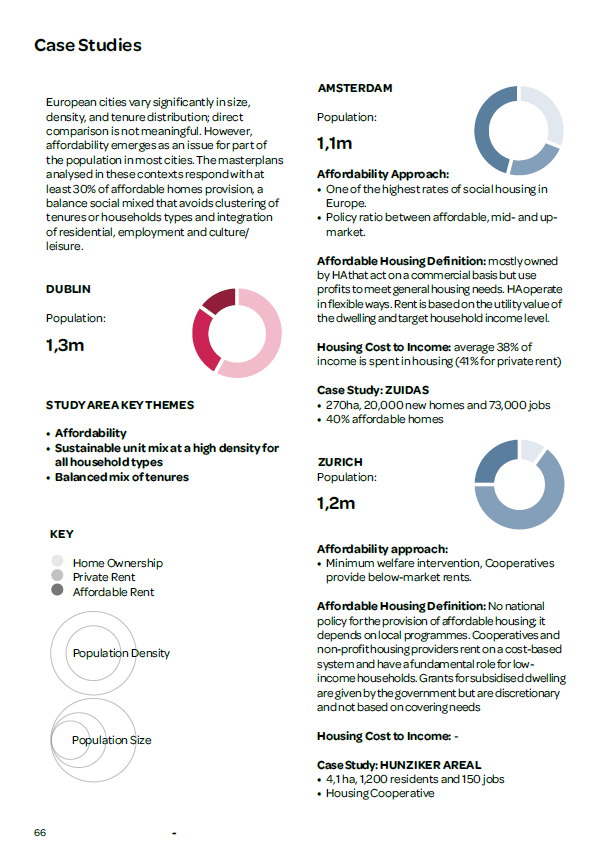 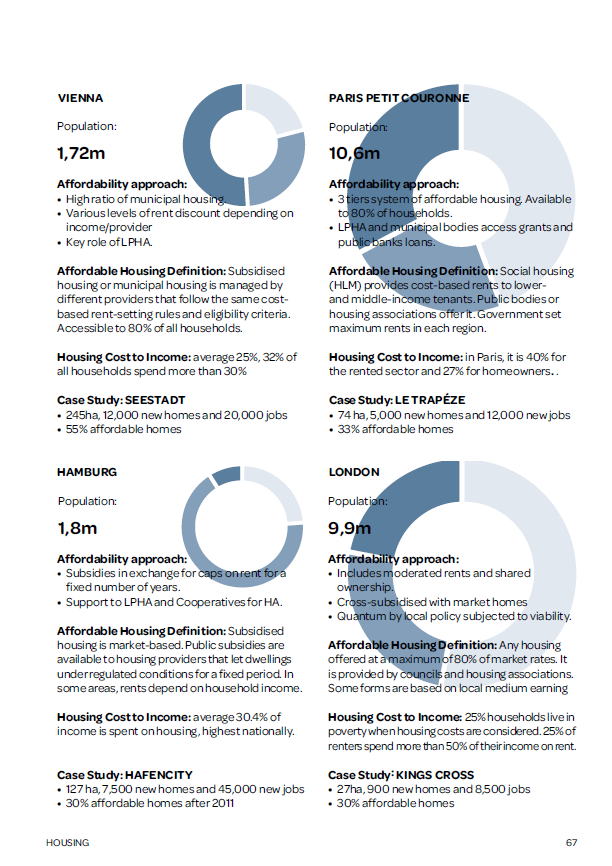 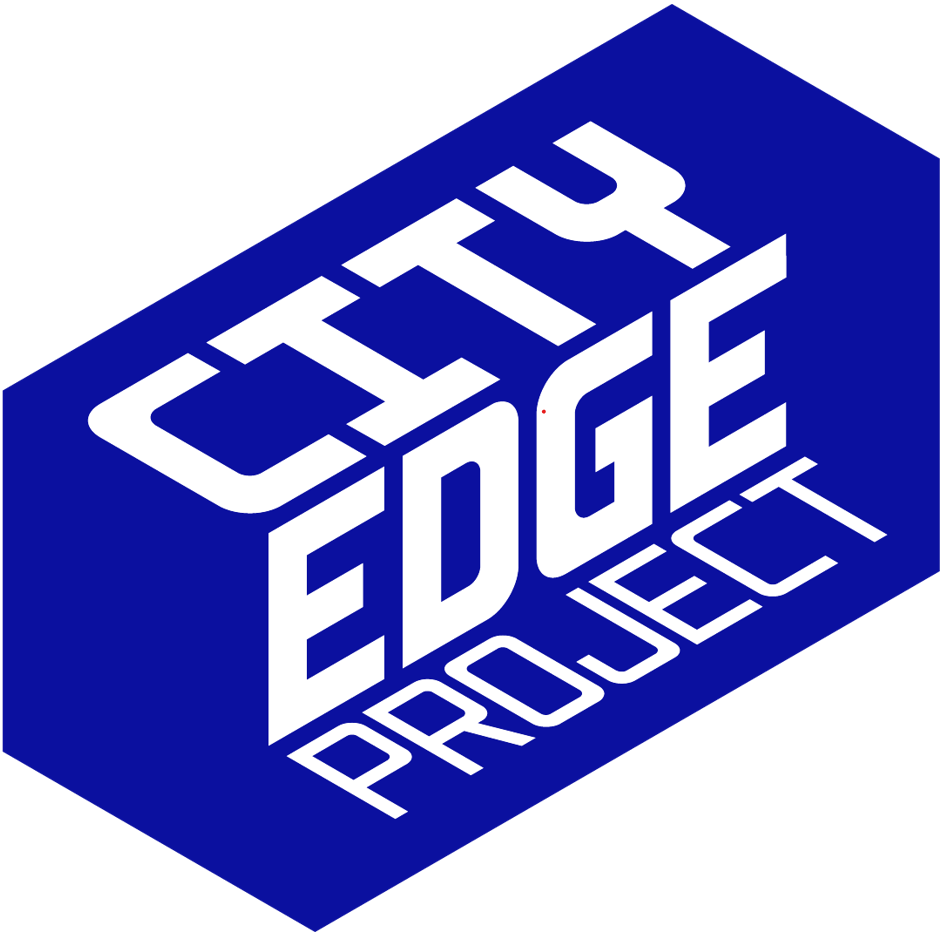 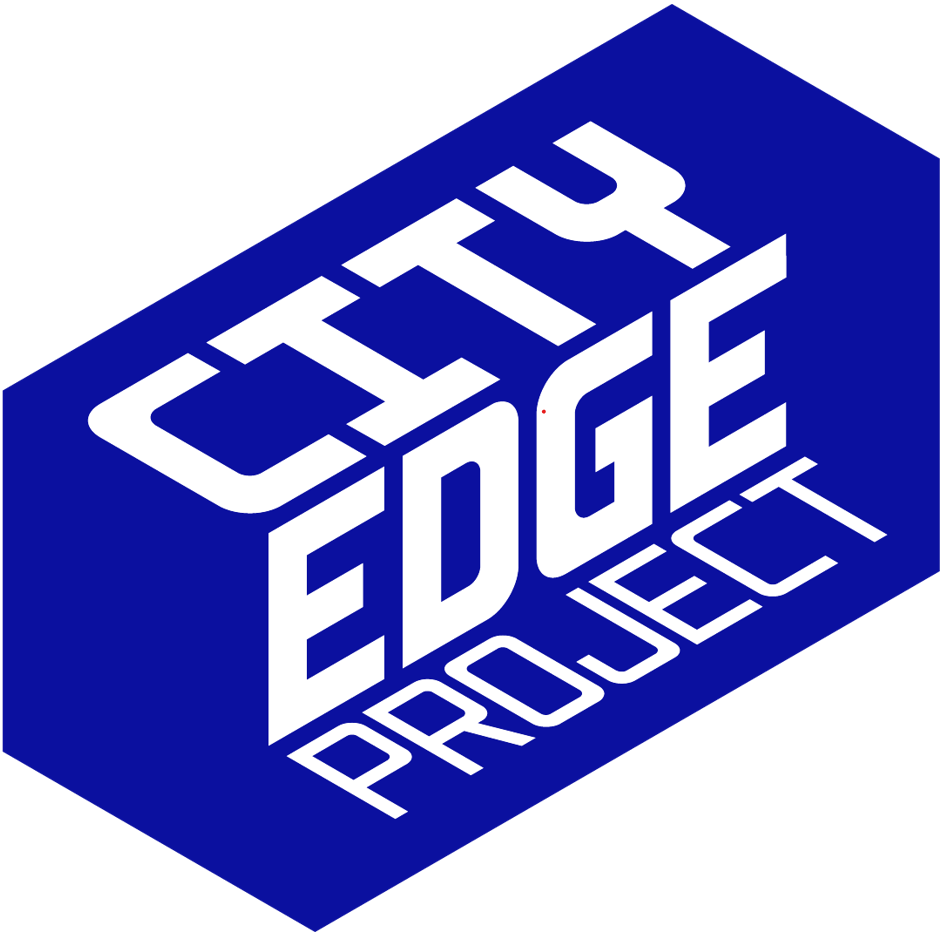 Natural Infrastructure
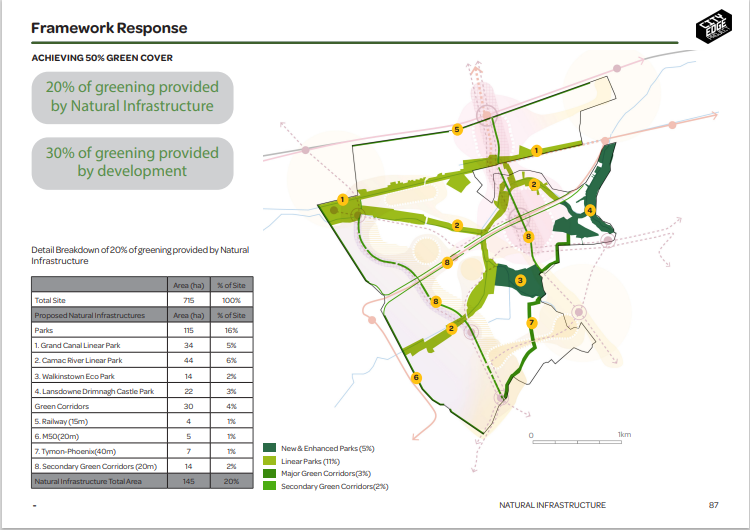 Draft – Subject to Change
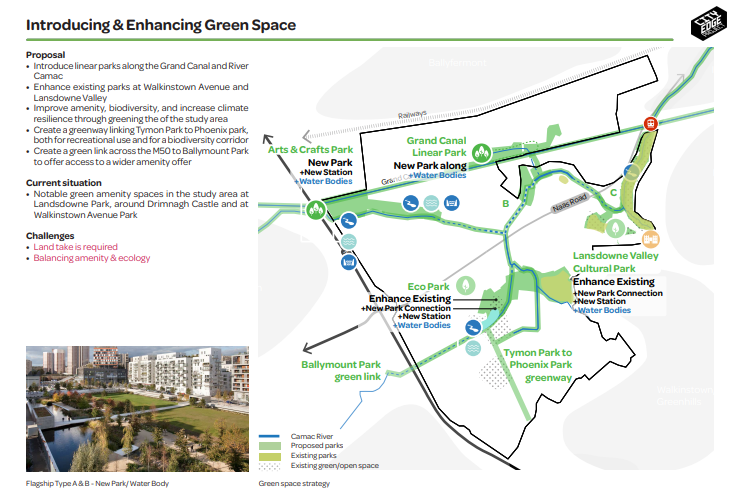 Draft – Subject to Change
Draft – Subject to Change
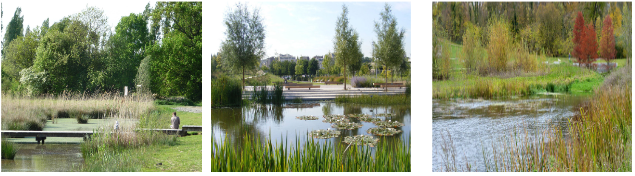 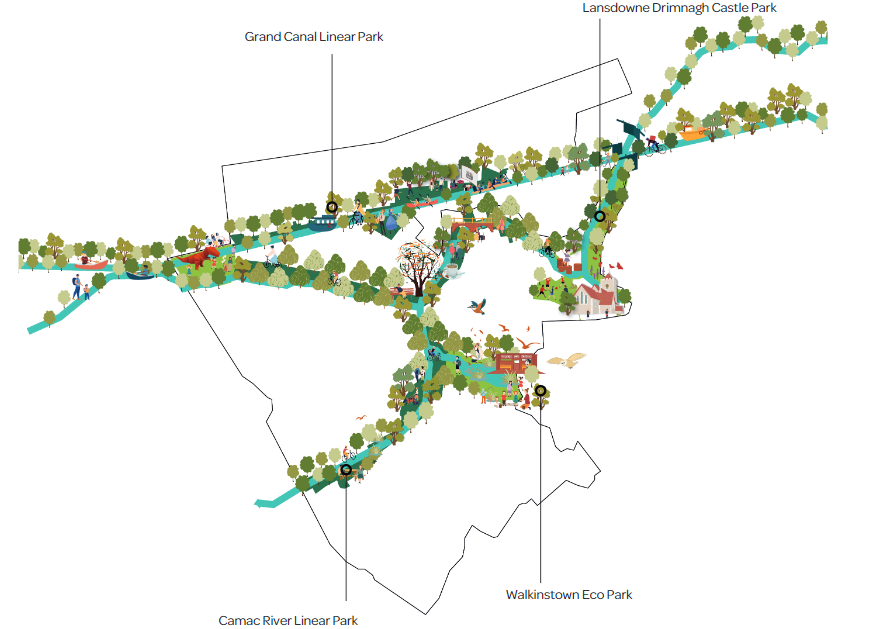 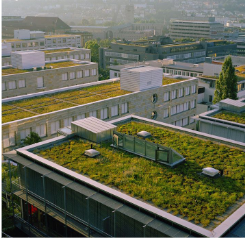 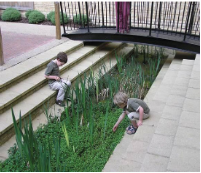 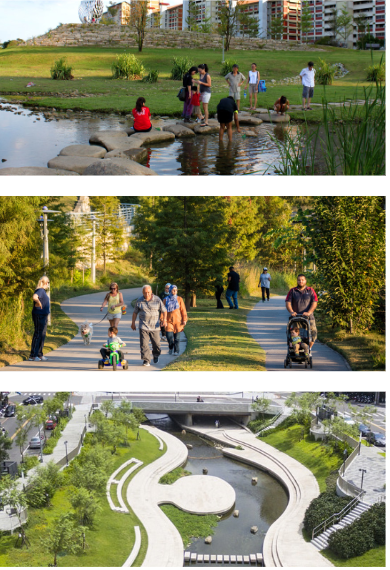 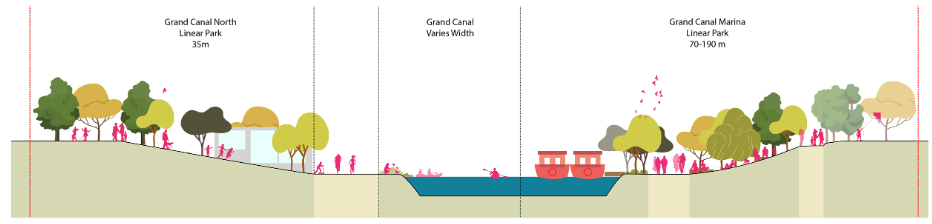 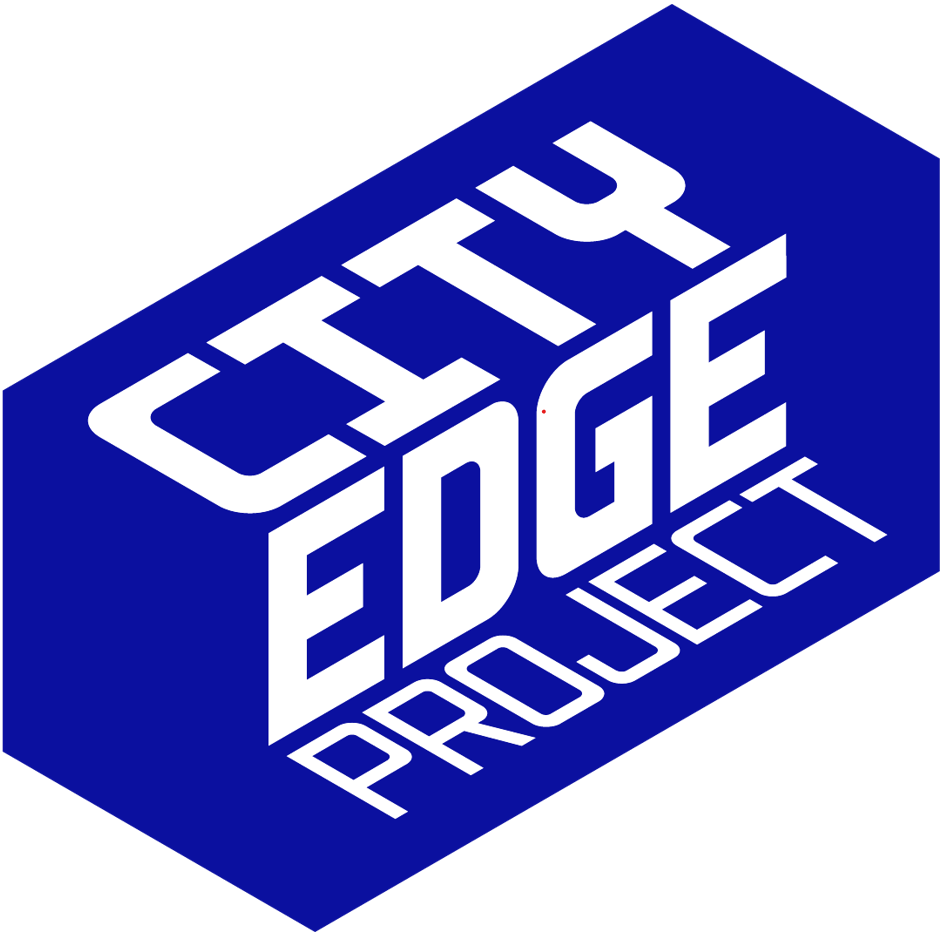 Districts and Character Areas
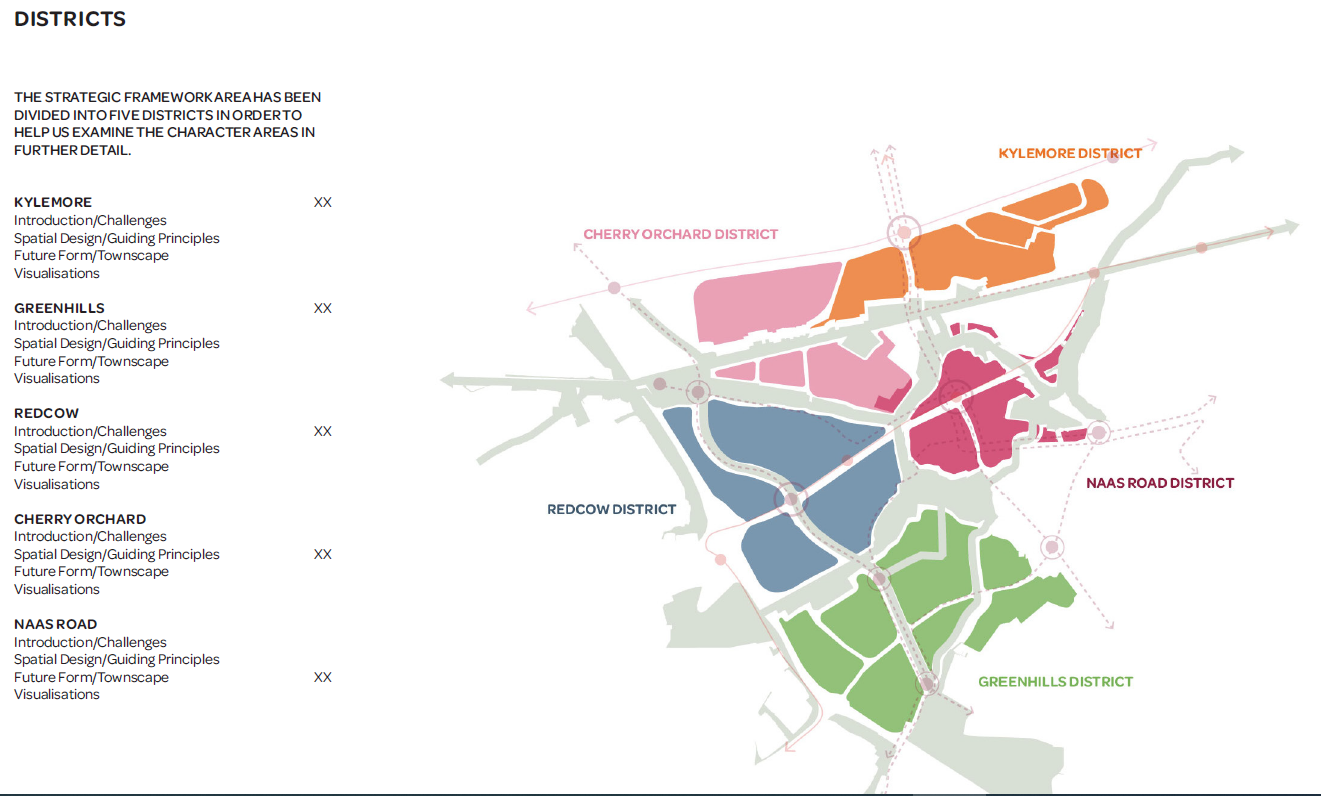 DRAFT – Subject to Change
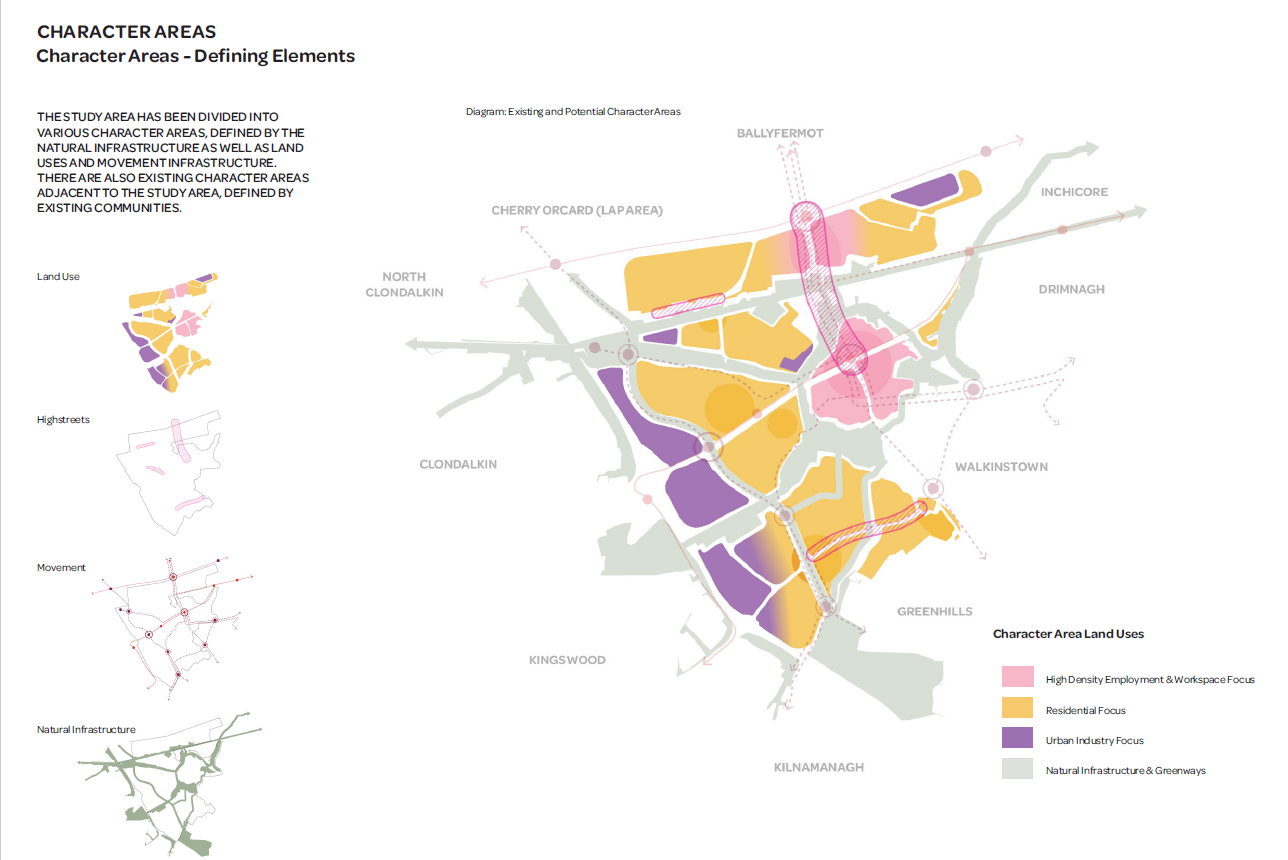 DRAFT – Subject to Change
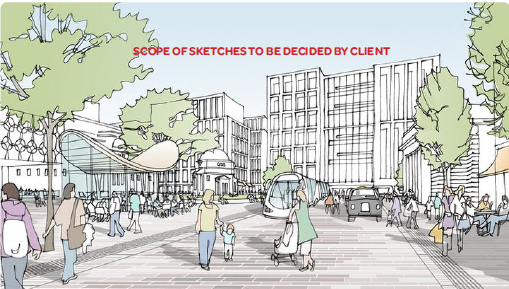 Examples of Block Typologies
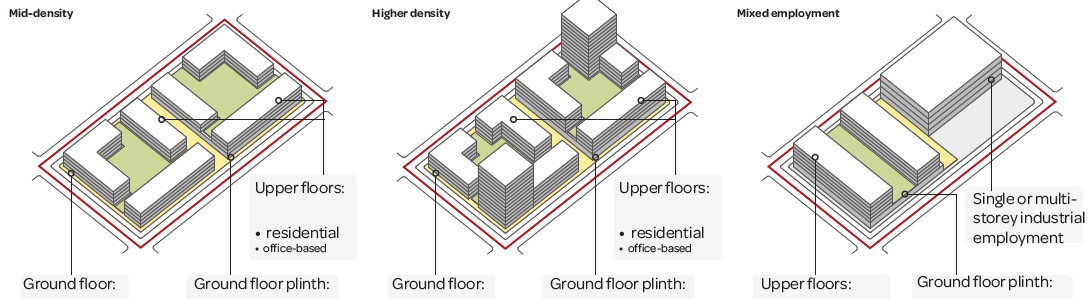 DRAFT
Examples of Street Typologies
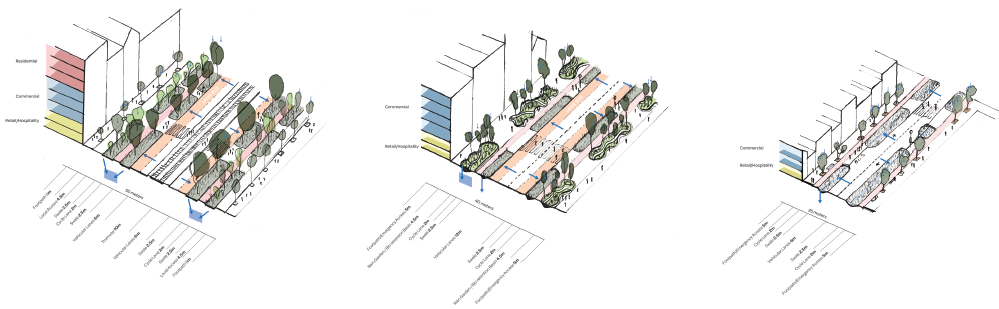 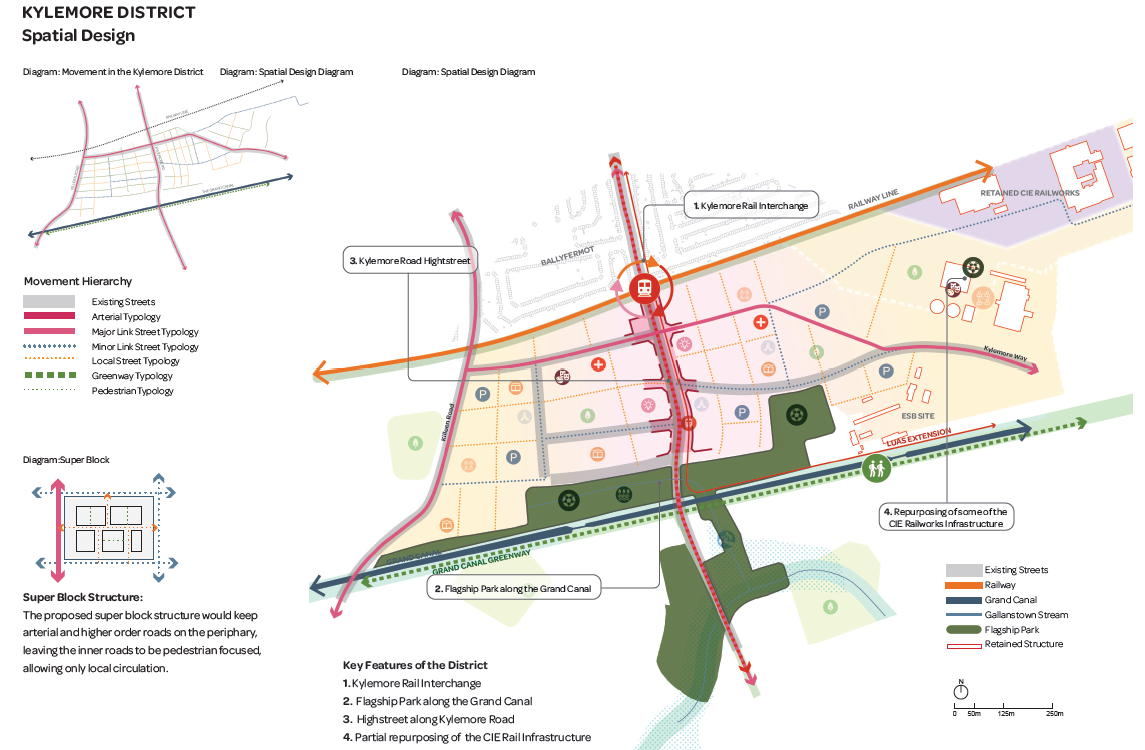 DRAFT – Subject to Change
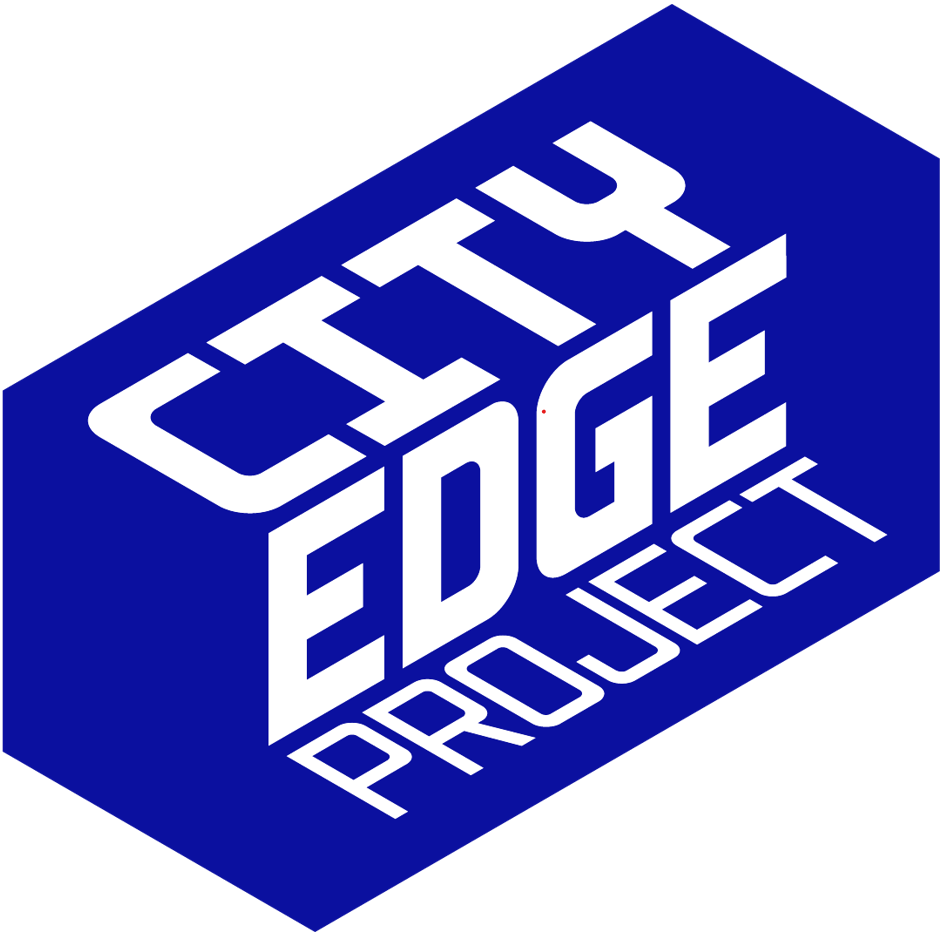 InfrastructureRequired
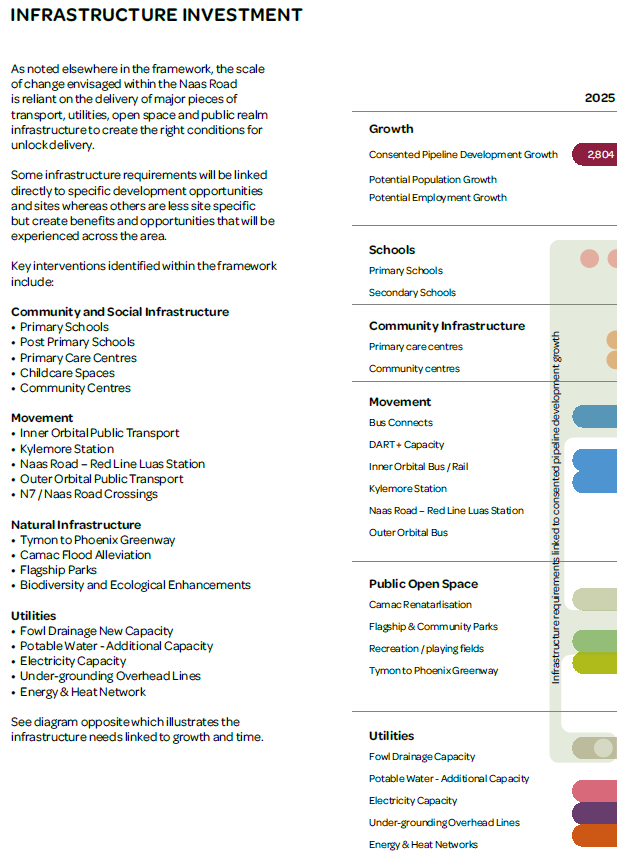 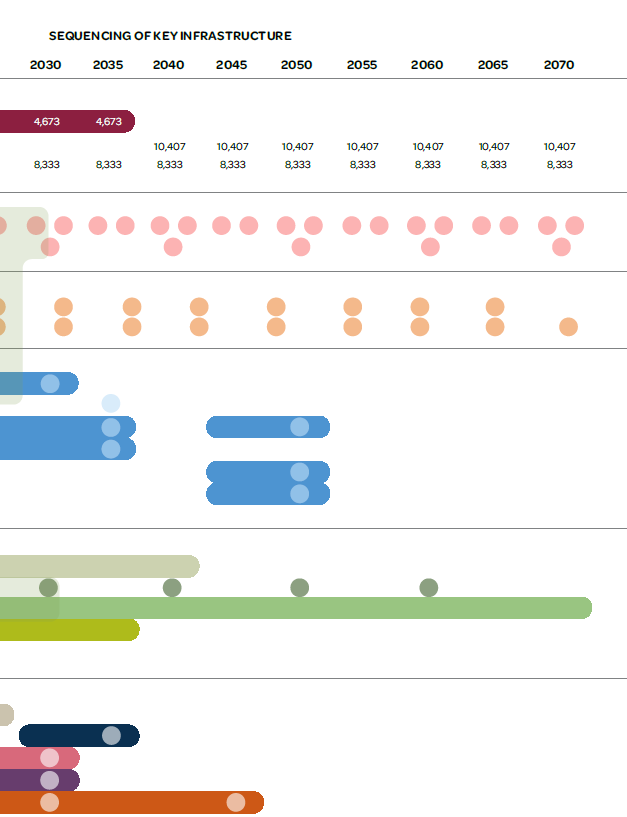 Draft – Subject to Change